Identifiers
Identifiers
Identifiers are names used to identify components within a program.

These components need an identifier in Processing:

Functions
Variables
Valid Identifiers CAN
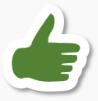 Contain any letter (a-z; A-Z)



Contain special characters ‘$’ (dollar sign) or ‘_’ (underscore)



Contain any digit (the numbers 0-9)
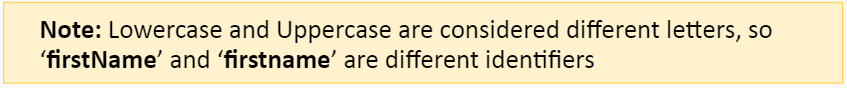 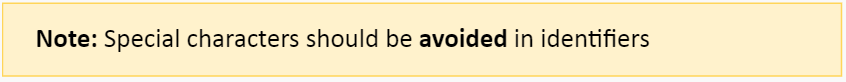 Valid Identifiers CAN NOT
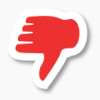 Start with a number
Eg. 3abc

Be any of the Processing keywords (words such as function, int, void)

Be reserved value names true, false or null
Identifier Standards to Follow
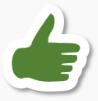 Make identifiers as descriptive as possible
	(the identifier should clearly identify what this is).

Do Not use acronyms as identifiers
Do not use: ROI
Instead use: returnOnInvestment

Do not use parts of words in idenfiers
Do not use: custFName
Instead use: customerFirstName
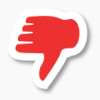 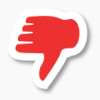 Identifier Standards to Follow
Identifiers use camelCase

The first word of the identifier is lowercase, with all remaining words in the identifier being capitalized

Example: employeeAge
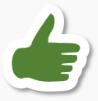 Identifiers Practice
Select True if this identifier is valid or False if it is not.
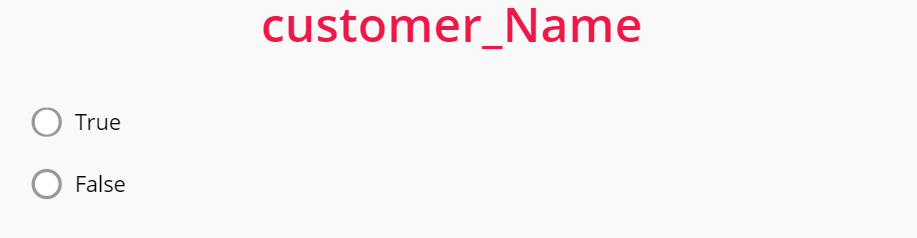 Identifiers Practice
Select True if this identifier is valid or False if it is not.
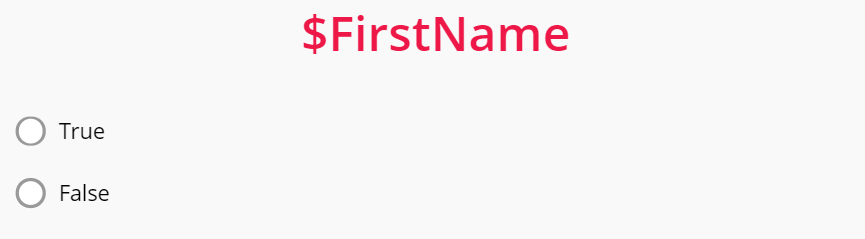 Identifiers Practice
Select True if this identifier is valid or False if it is not.
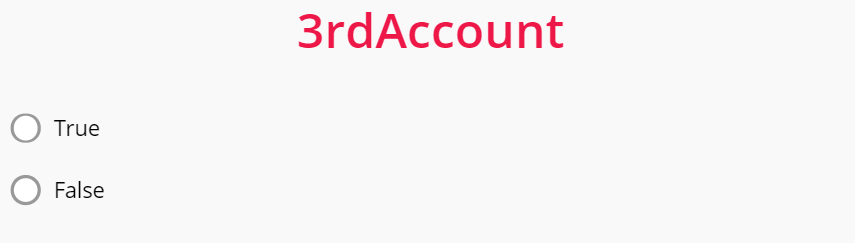 Identifiers Practice
Select True if this identifier is valid or False if it is not.
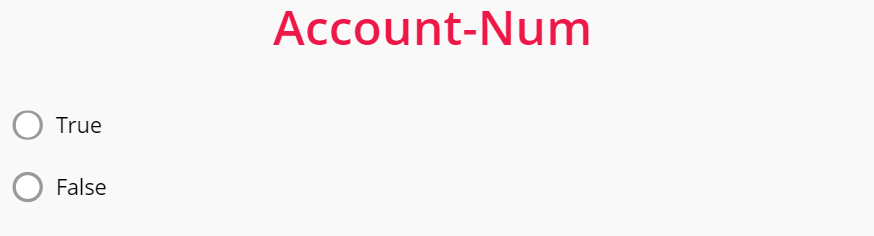 Identifiers Practice
Select True if this identifier is valid or False if it is not.
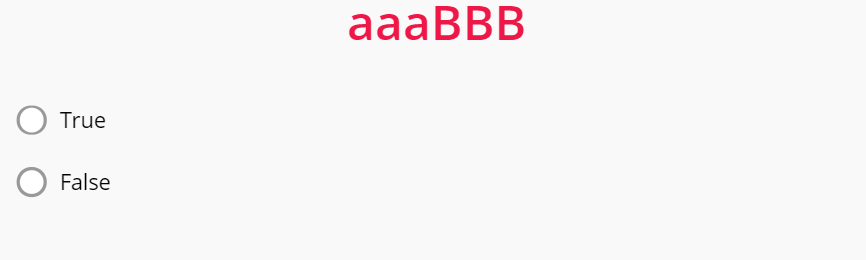 Identifiers Practice
Select True if this identifier is valid or False if it is not.
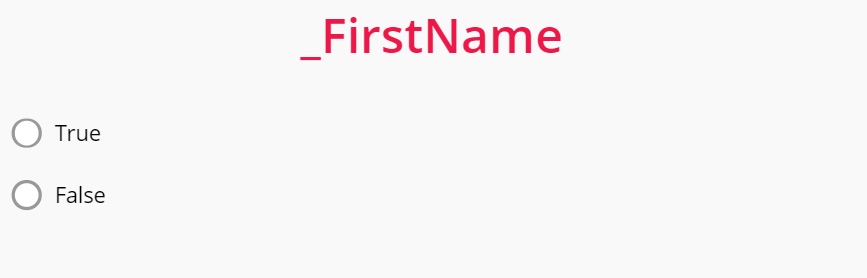 Identifiers Practice
Select True if this identifier is valid or False if it is not.
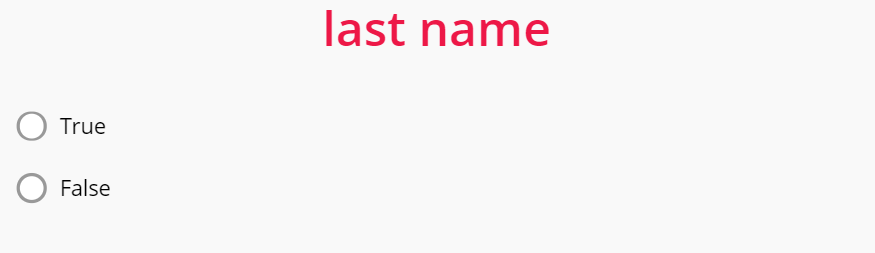 Summary
Identifiers are names given to key items in a program

Identifiers have rules that must be followed

Identifiers use camelCase

Identifiers should be descriptive and understandable